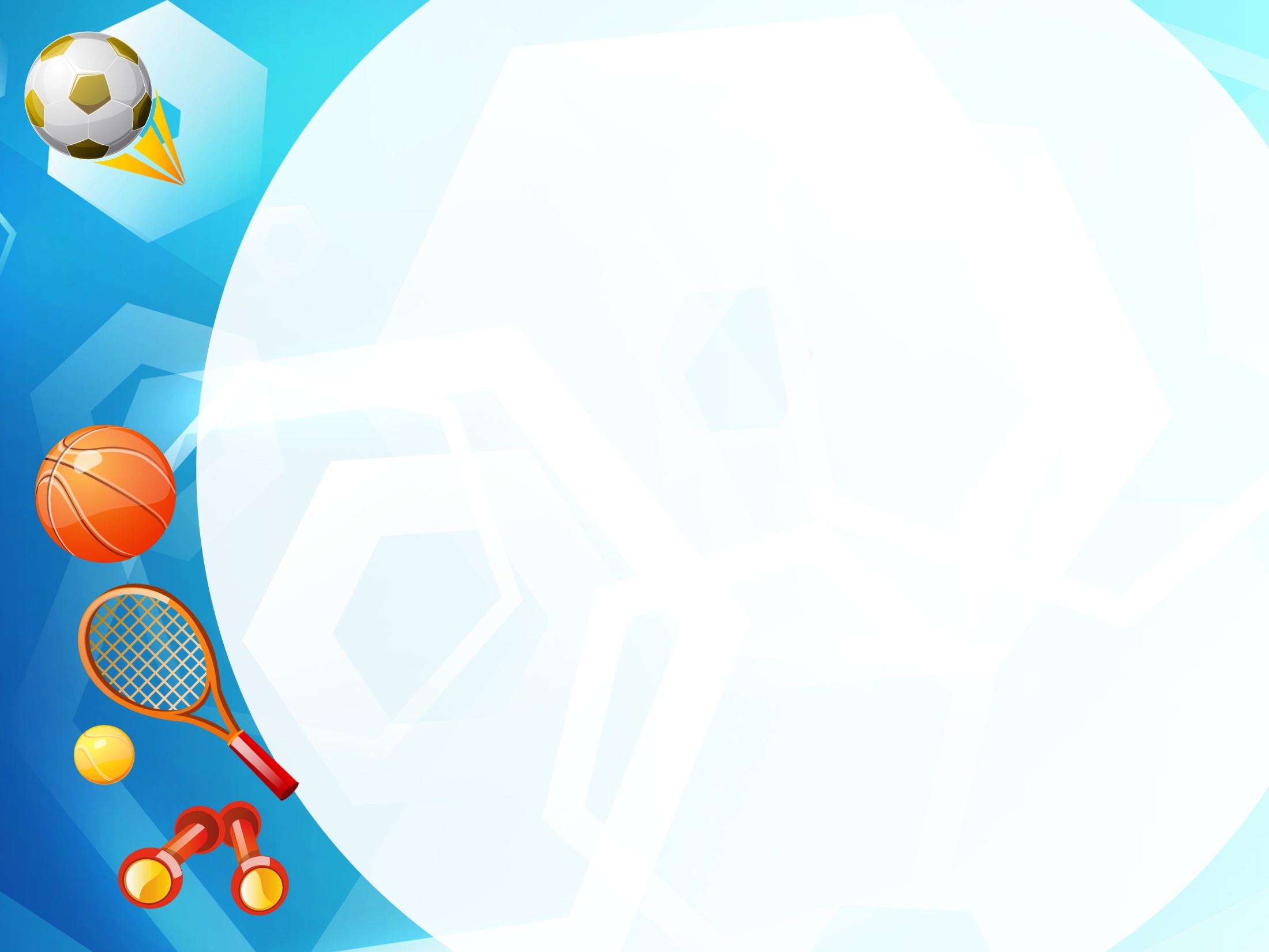 ГБОУ Школа № 1375


Деловая игра для педагогов дошкольного отделения 
«Физическое развитие и воспитание культуры здоровья»
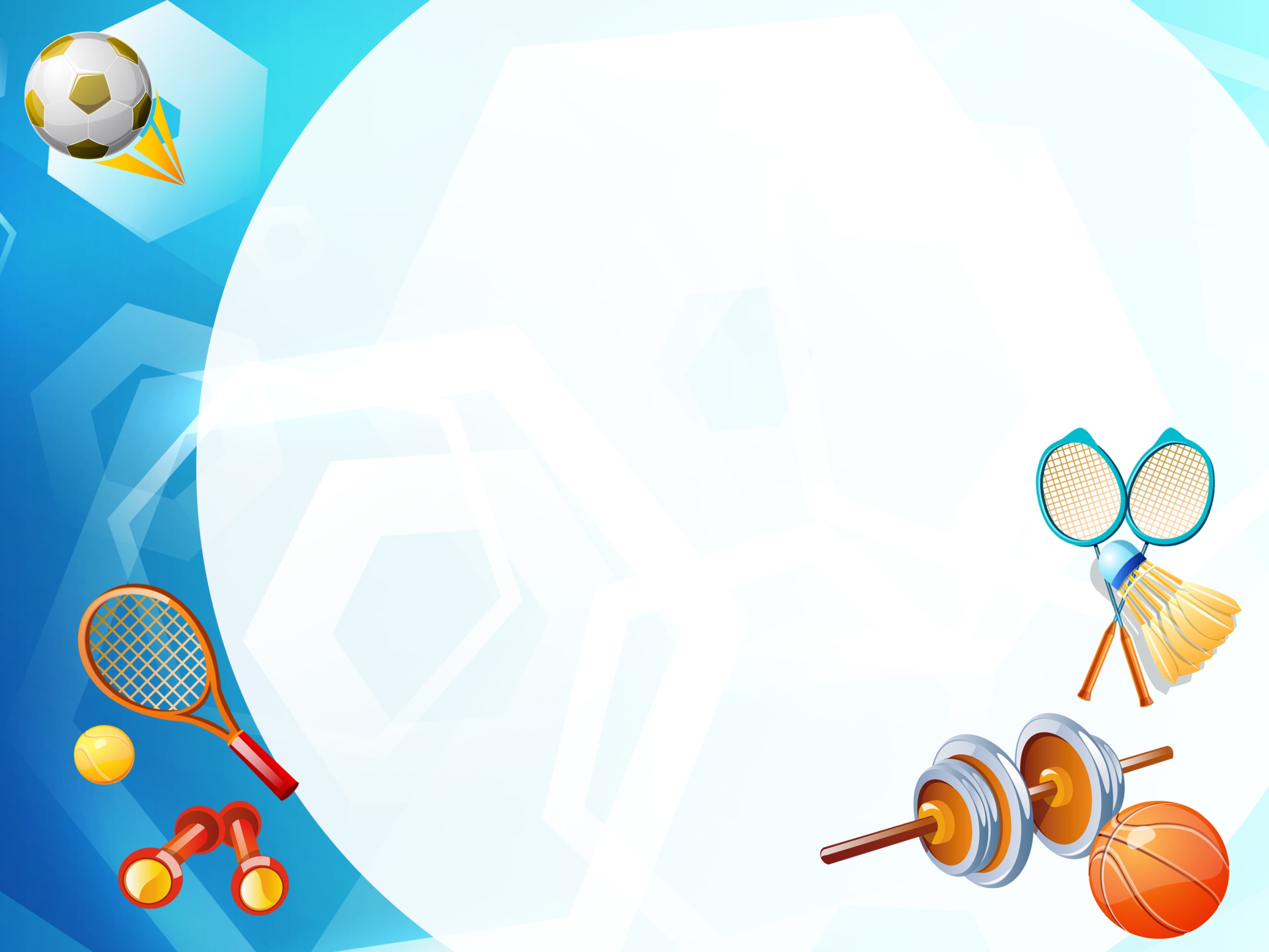 Цель: систематизация знаний педагогов по физическому воспитанию дошкольников и формированию у них навыков здорового образа жизни.
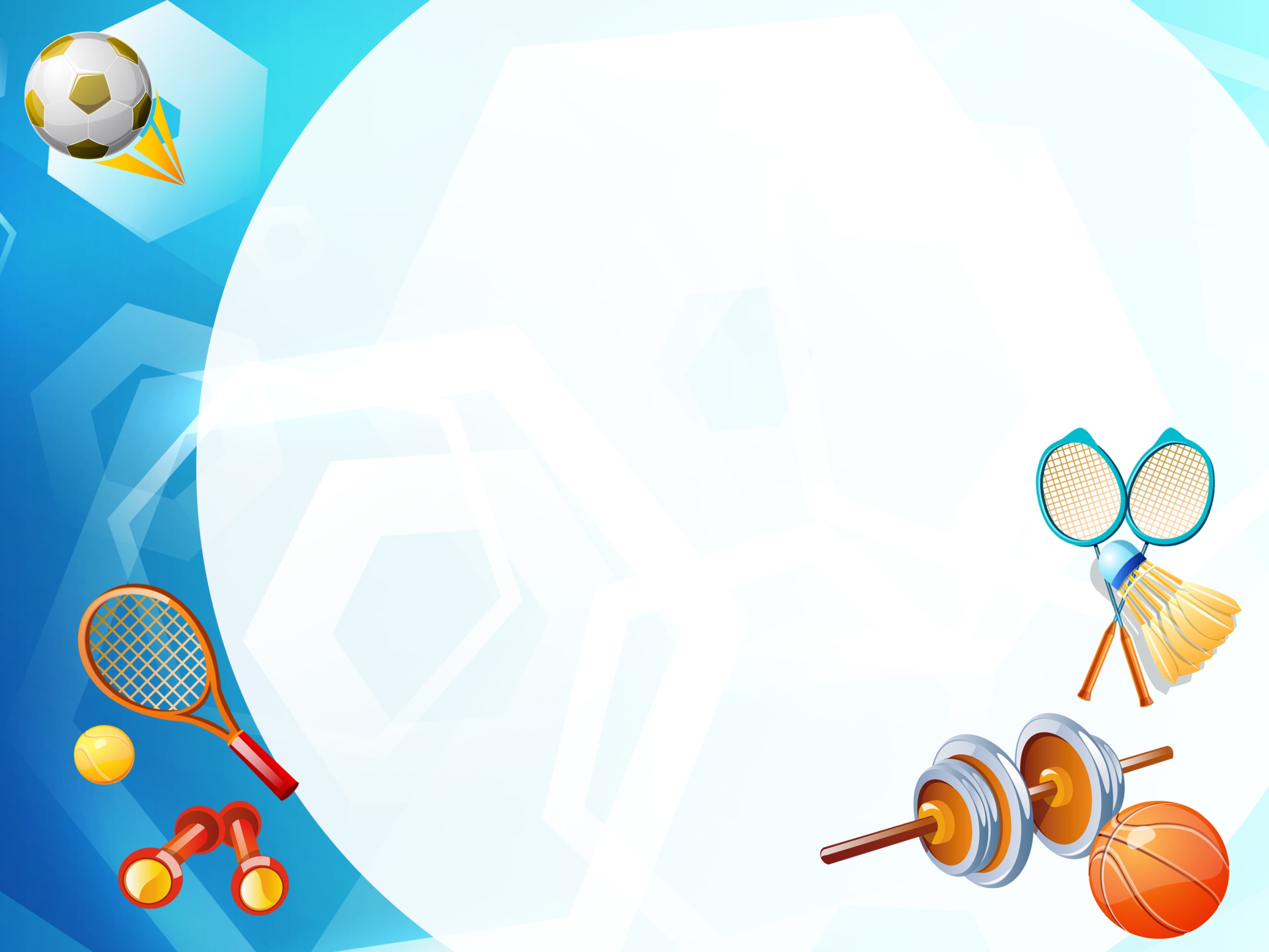 Правила игры: 
Игра состоит из 11 заданий. Жюри оценивает каждое задание. 
Оценивание заданий:
0 баллов – не справились,
1 балл – частично справились,
2 балла – справились в полном объеме.
Побеждает команда, набравшая большее количество баллов.
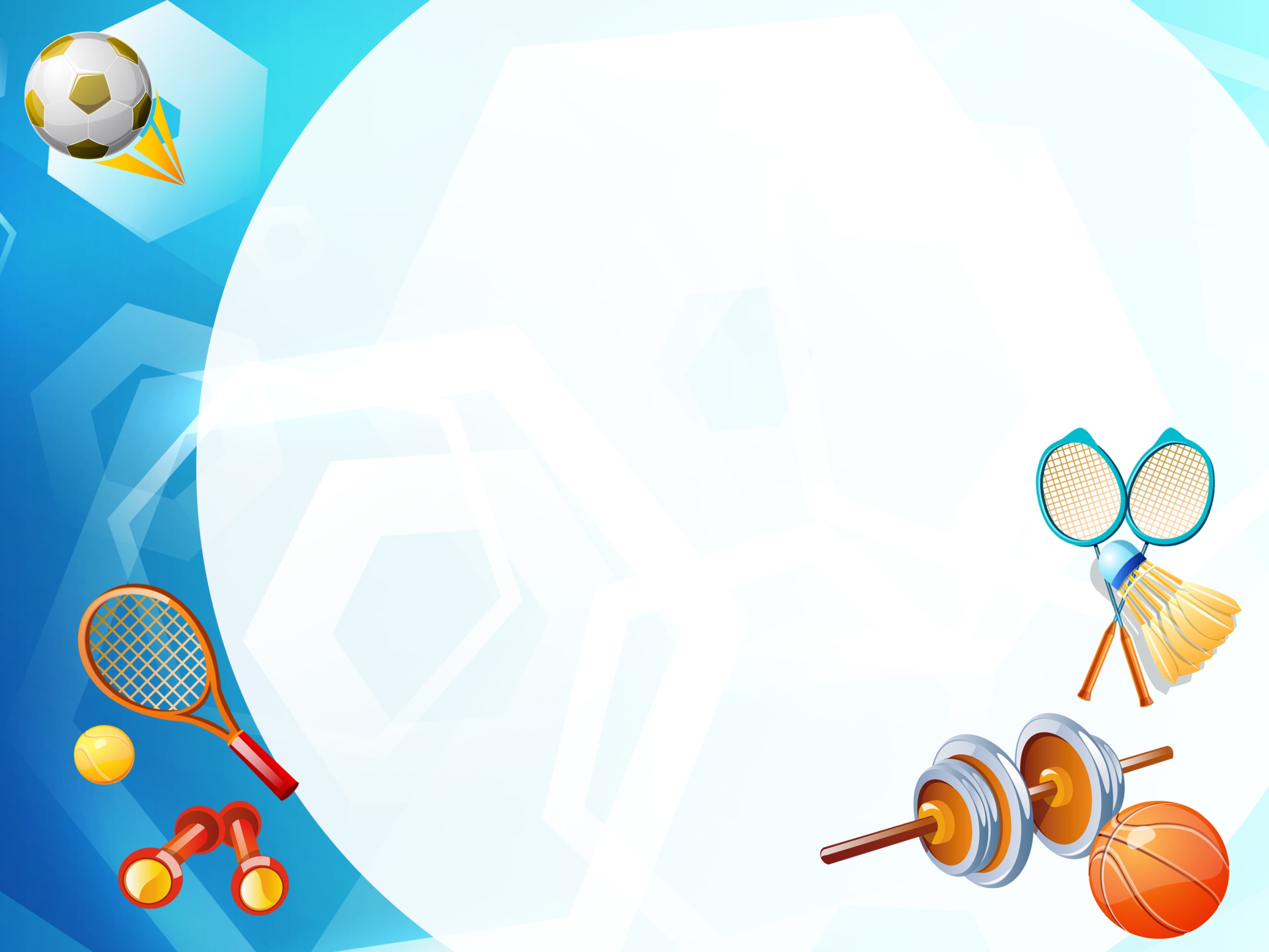 Ход деловой игры:
Жеребьевка (деление на команды, выбор капитанов)
Задания
Итоги
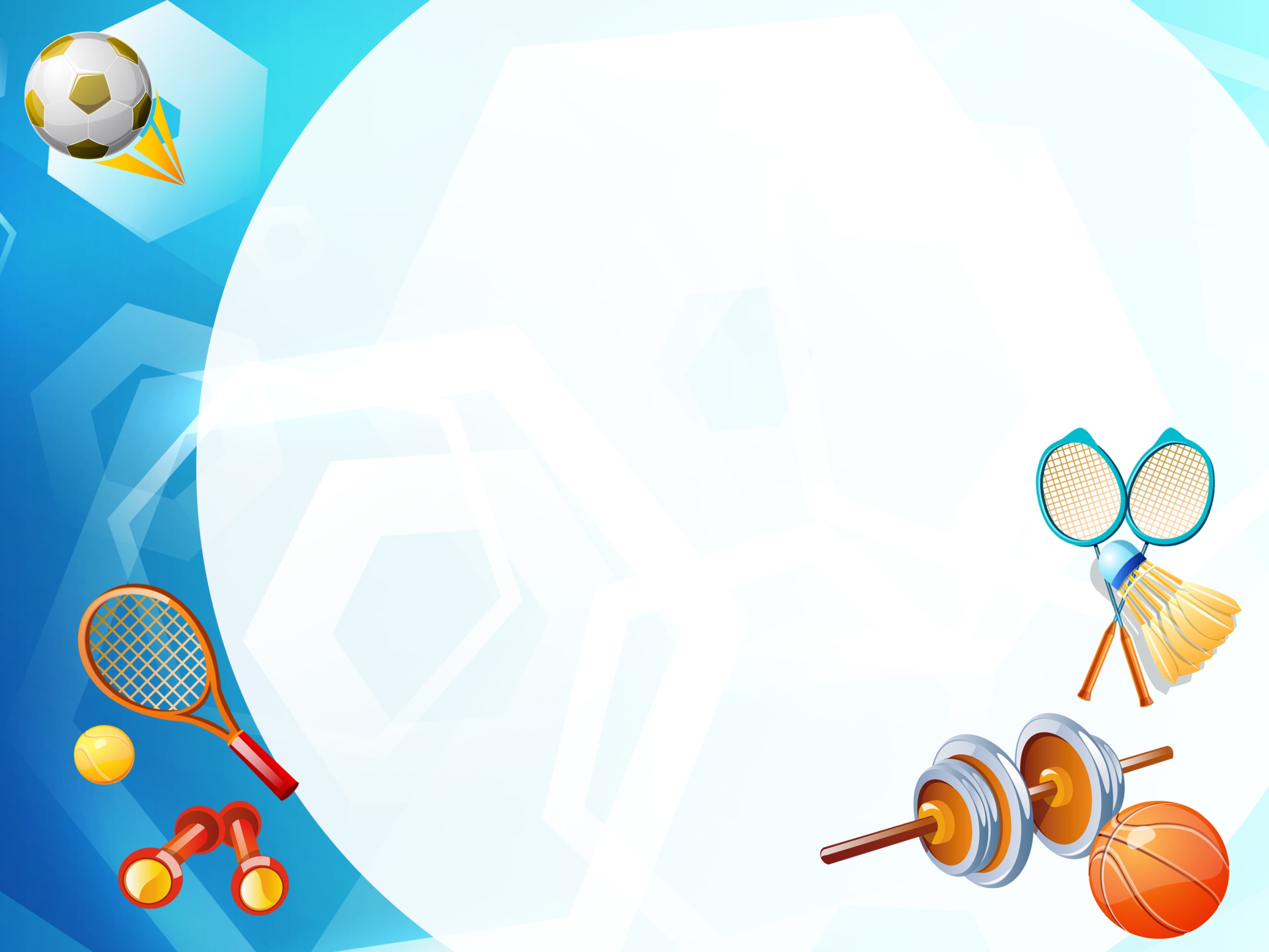 Задание № 1. 
Приветствие команд  
(название, девиз)
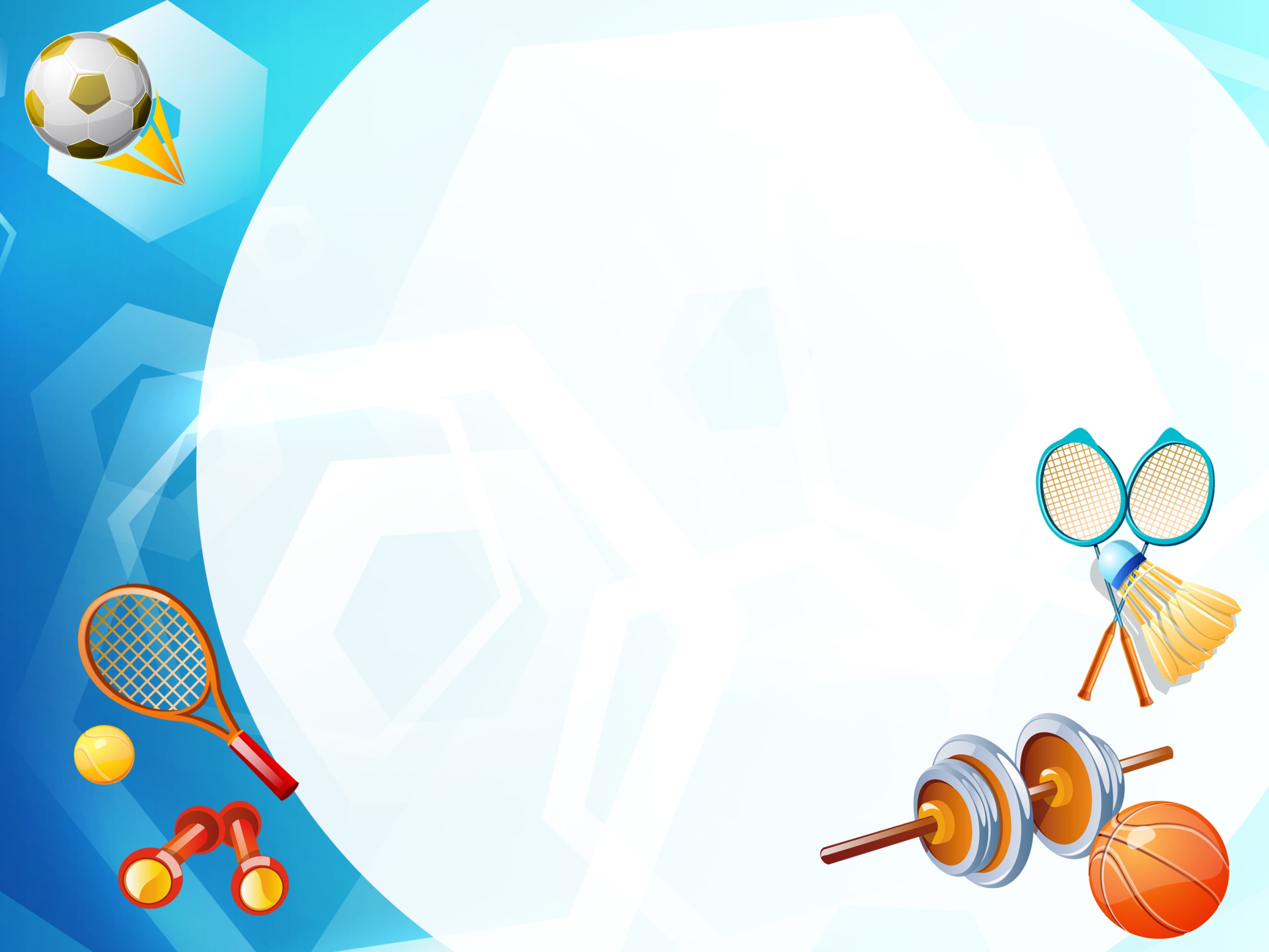 Задание № 2. 


Разминка. Назвать модули образовательной области «Физическое развитие»;
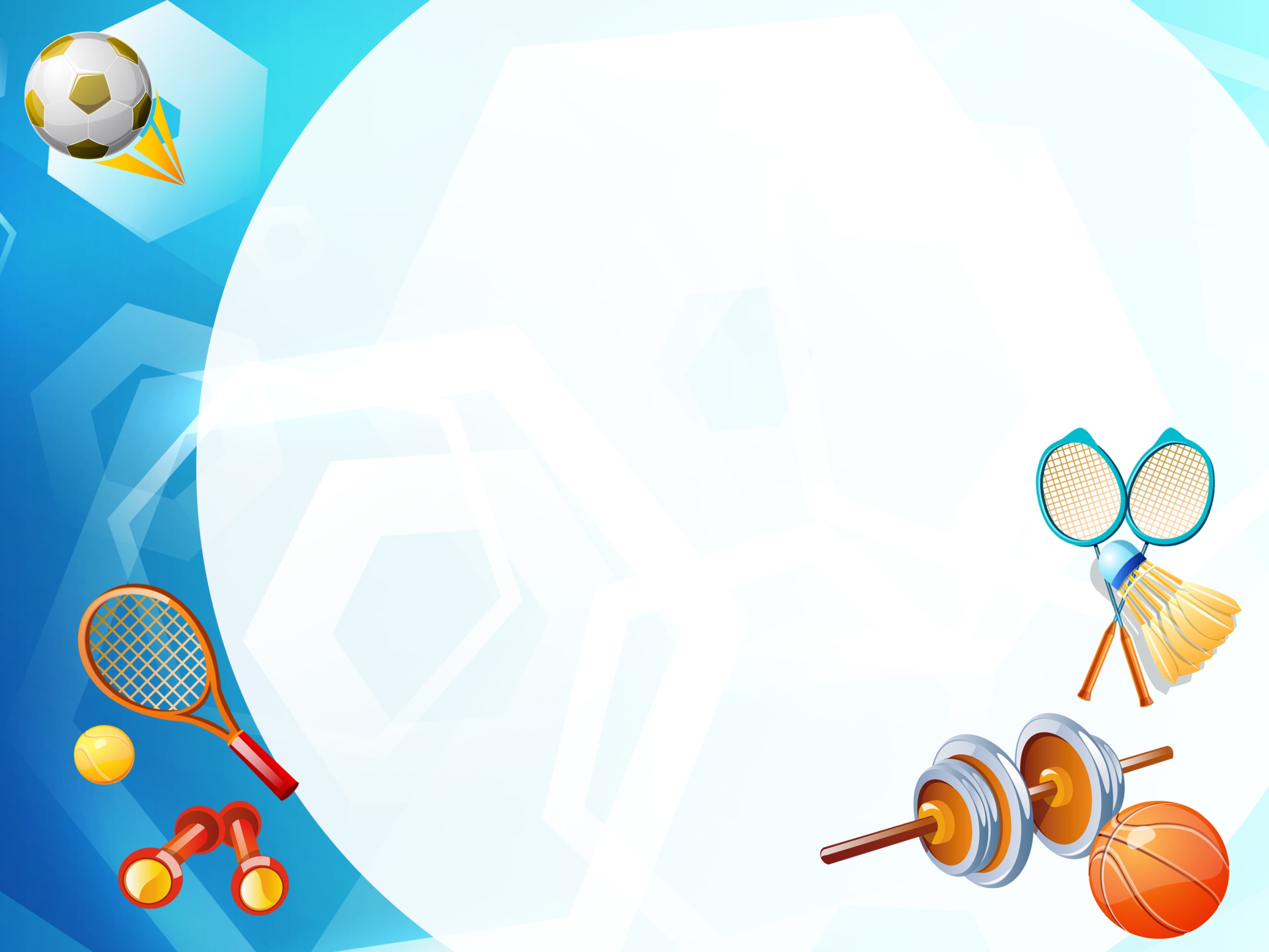 Ответ на задание № 2:
Формирование начальных представлений о здоровом образе жизни
Физическая культура
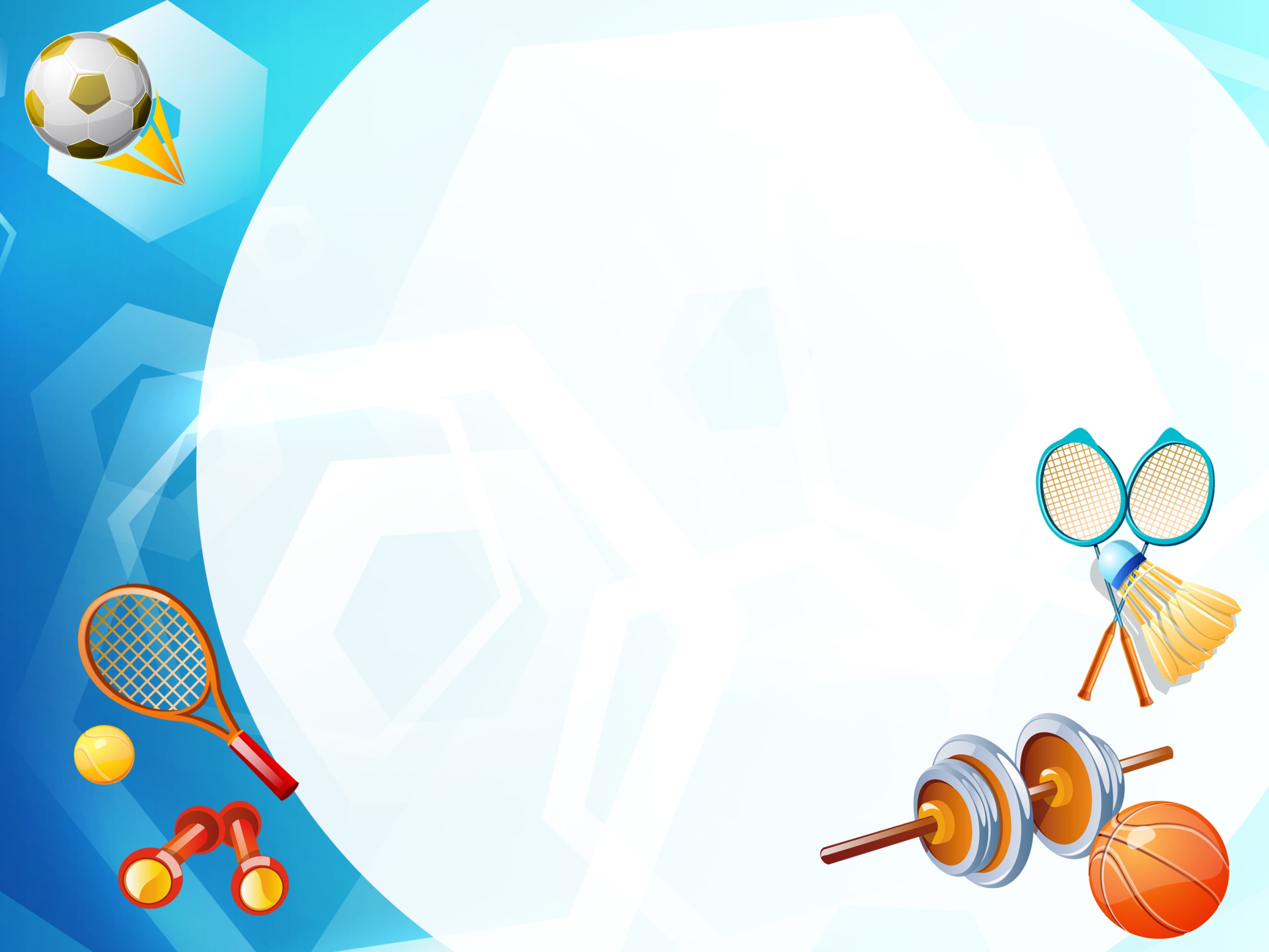 Задание № 3.

 Сформулировать цели задачи образовательной области 
«Физическое развитие»;
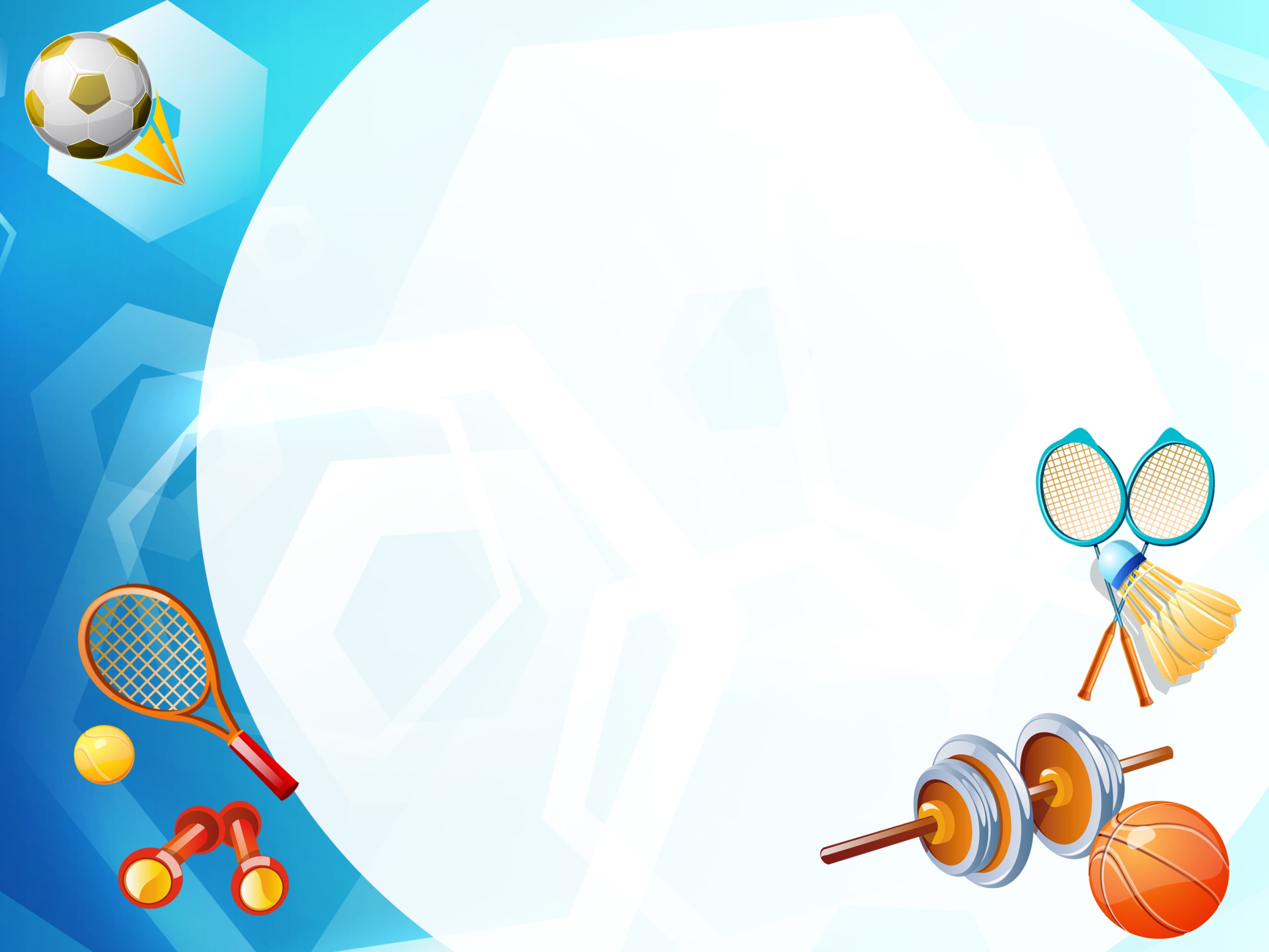 Ответ на вопрос 3: 
Формировать у детей начальные представления о здоровом образе жизни.
Сохранение, укрепление и охрана здоровья детей; повышение умственной и физической работоспособности, предупреждение утомления.
Обеспечение гармоничного физического развития, совершенствование умений и навыков в основных видах движения.
Формирование потребности в ежедневной двигательной деятельности.
Развитие интереса к участию в подвижных и спортивных играх и физических упражнениях, активности в самостоятельной двигательной деятельности; интереса и любви к спорту.
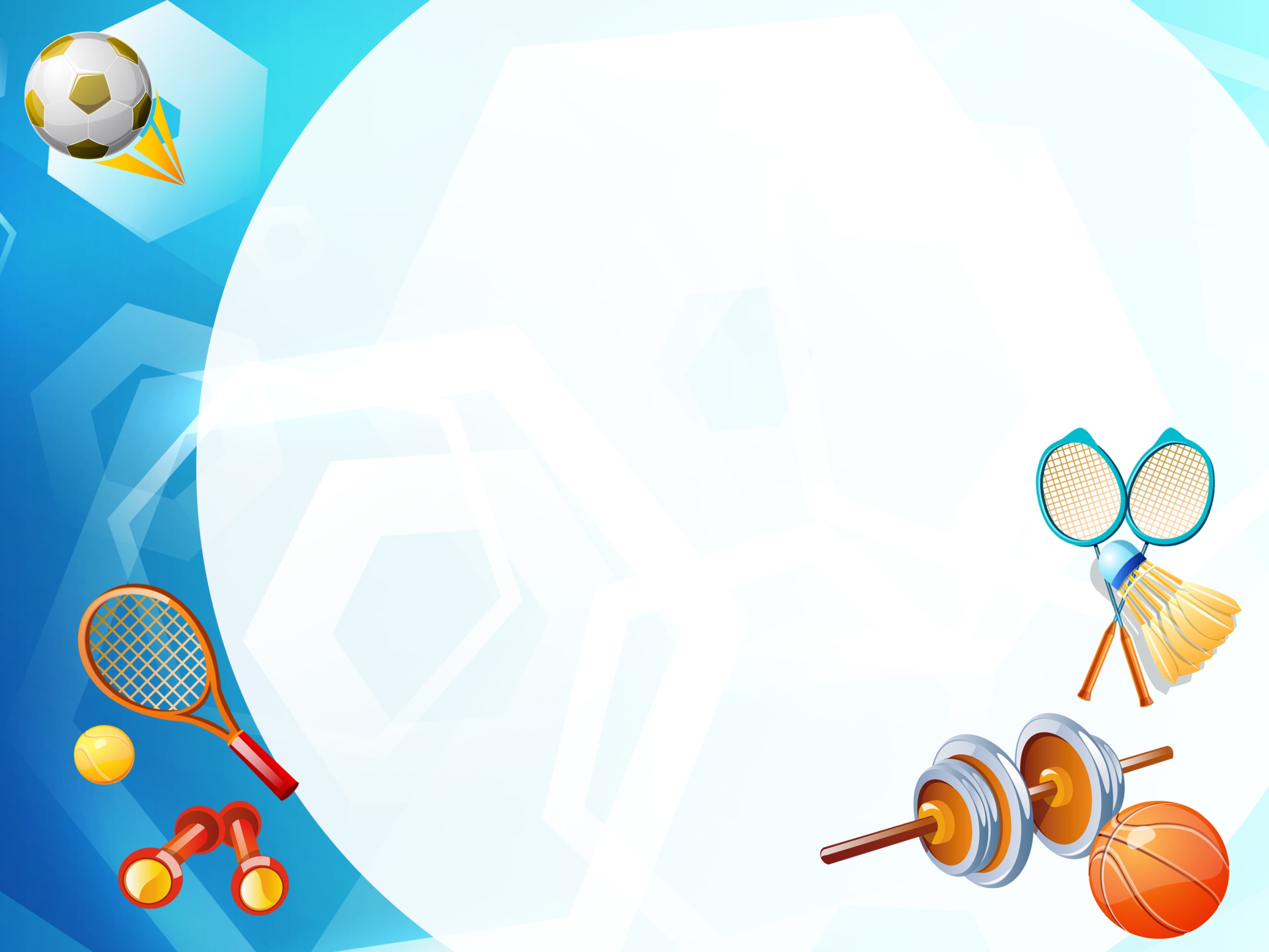 Задание № 4. 


Назвать формы проведения и составные части утренней гимнастики.
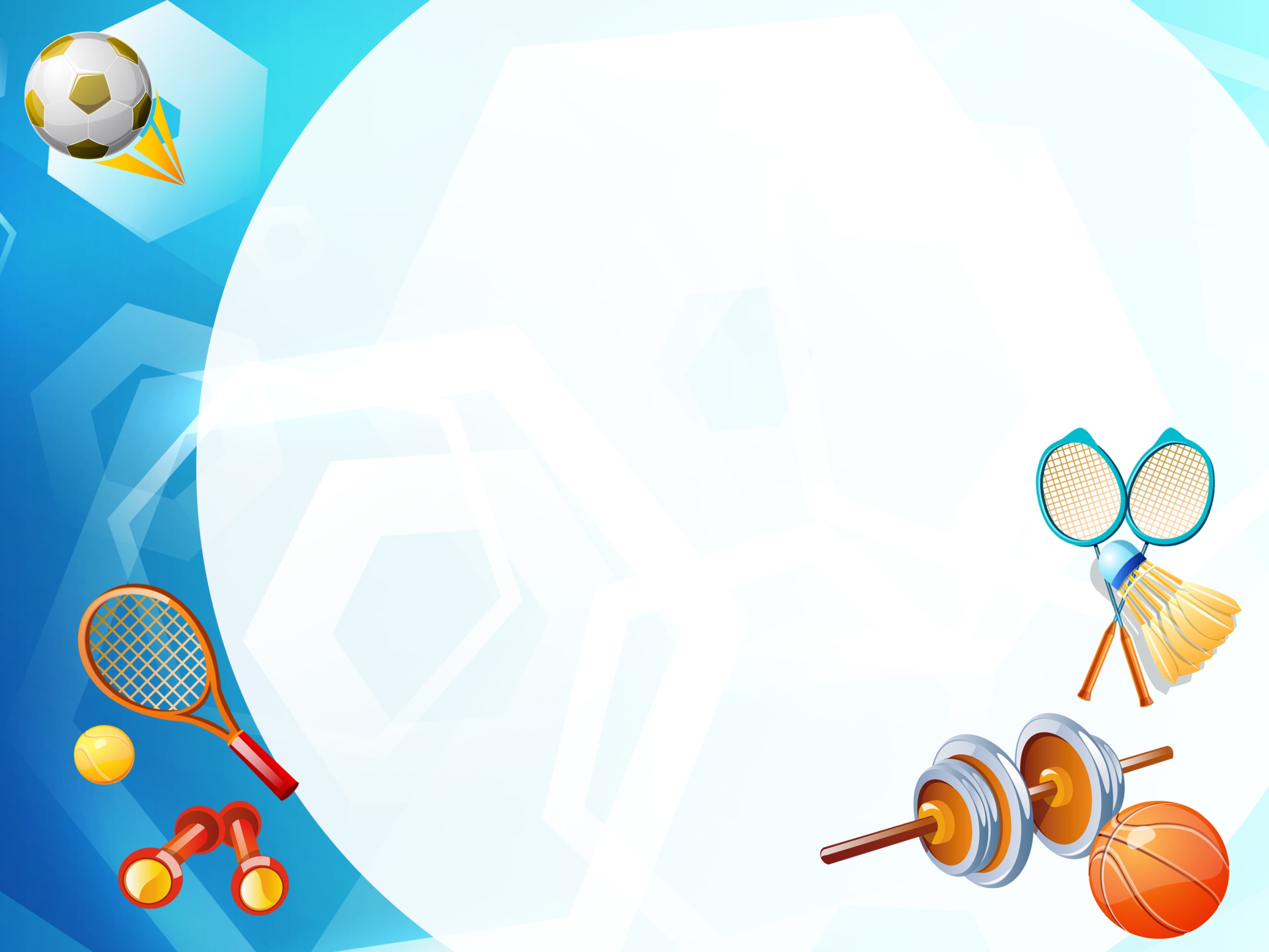 Ответ на задание № 4.
Формы проведения утренней гимнастики: 
Традиционная 
Комбинированная
Сюжетная
Ритмическая
Игровая
Оздоровительный бег
С использованием полосы препятствий
Игровой стретчинг
Степ-аэробика
Гимнастика на фитболах
Чисти утренней гимнастики:
1.Вводная
2.Основная
3.Заключительная
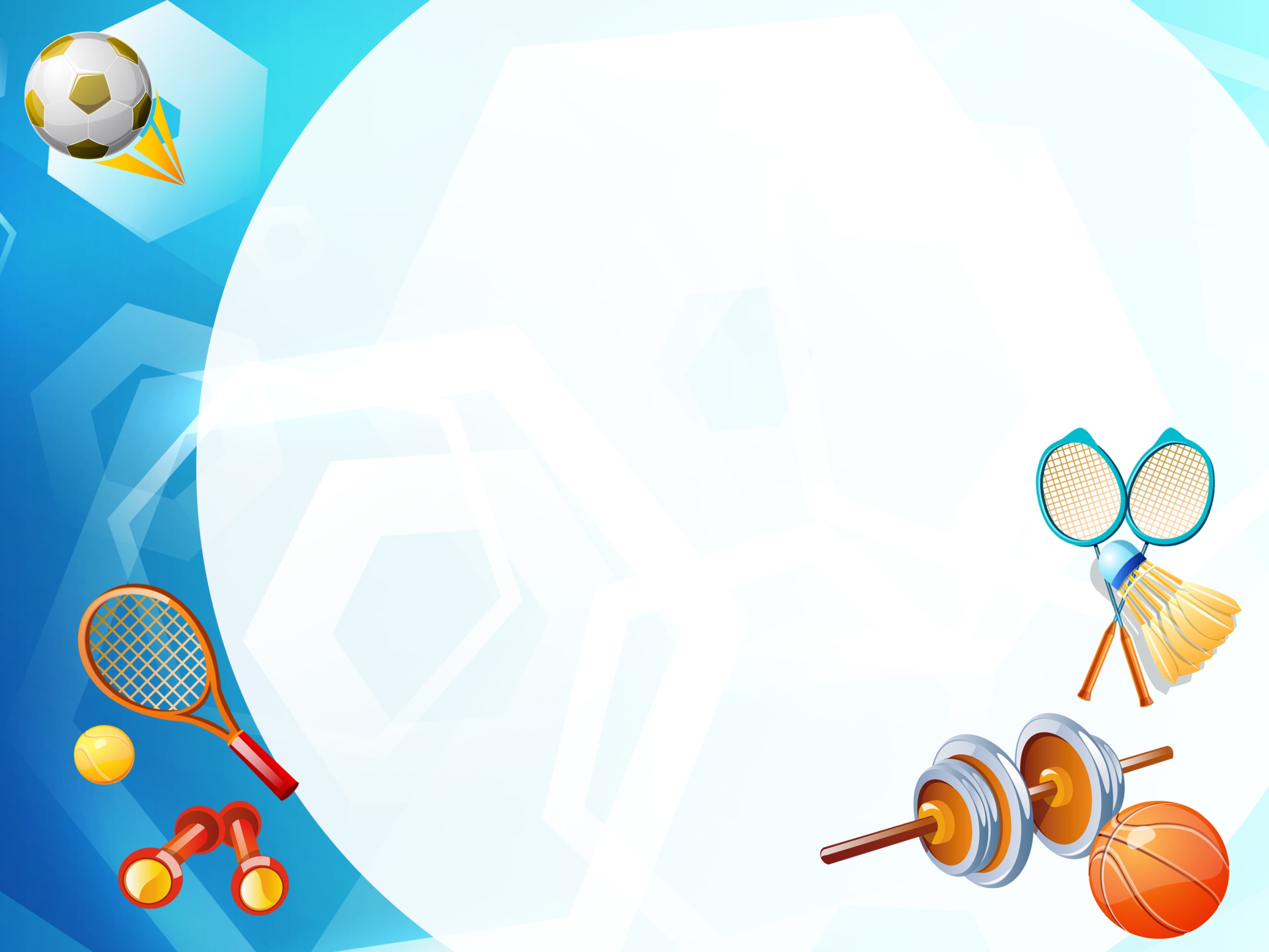 Задание № 5. 

Рассказать методику проведения гимнастики пробуждения
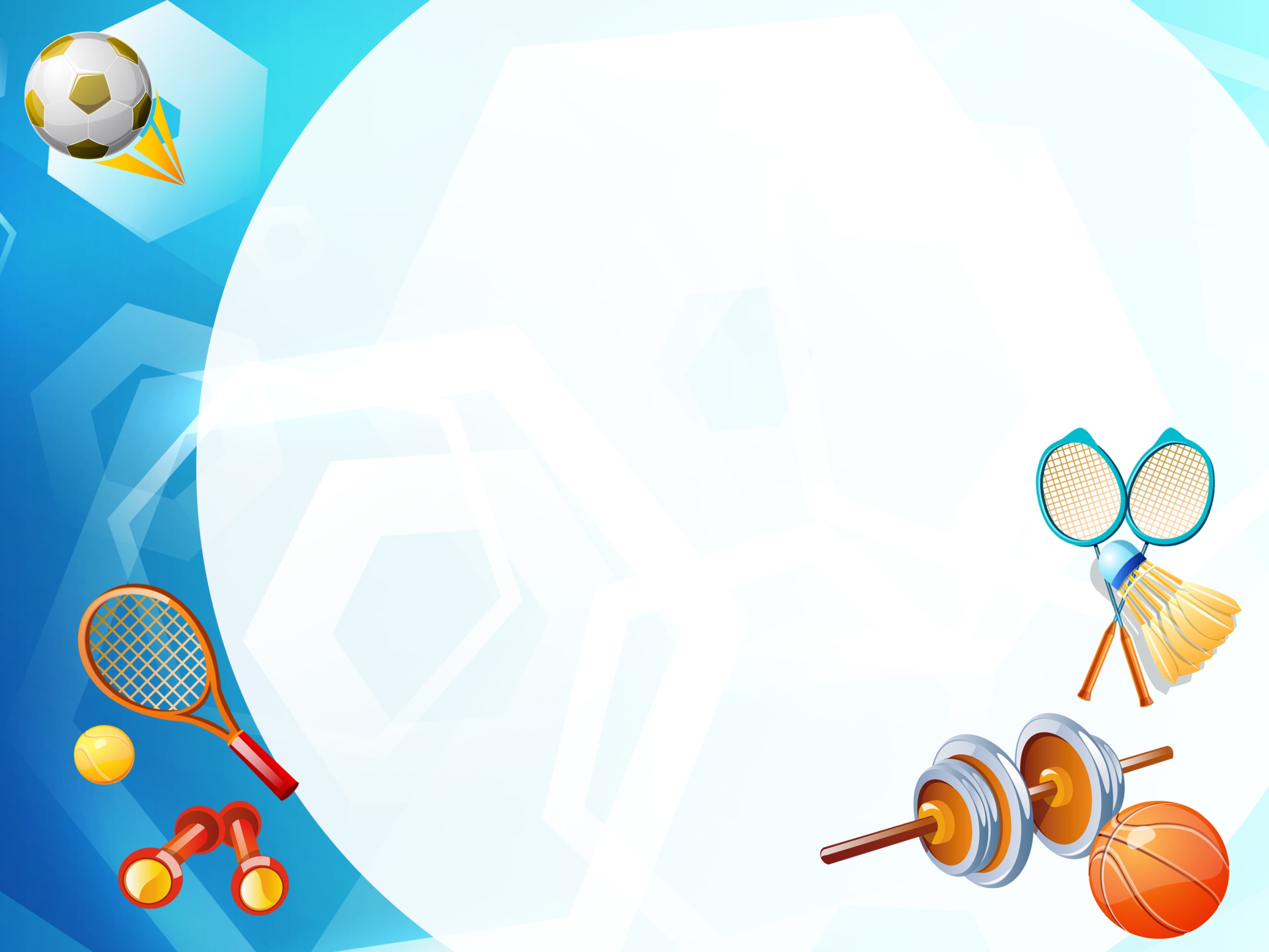 Ответ на задание № 5.
Комплекс гимнастики пробуждения состоит из нескольких частей:
1. Гимнастика в постели
2. Упражнения для профилактики нарушений осанки и плоскостопия
3. Дыхательная гимнастика
4. Индивидуальные задания
5. Водные процедуры
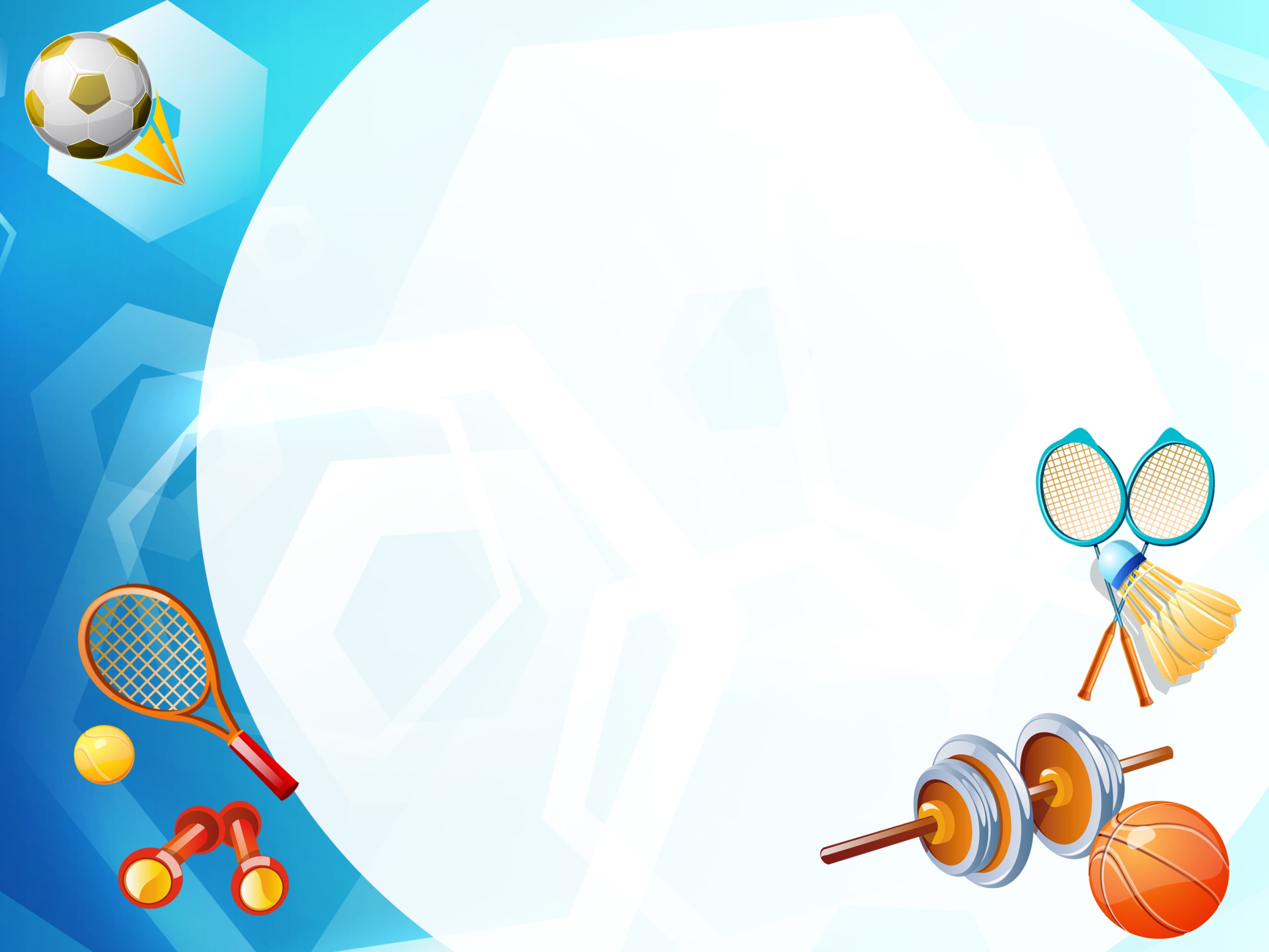 Задание № 6. 

Назвать составные части физкультурного занятия
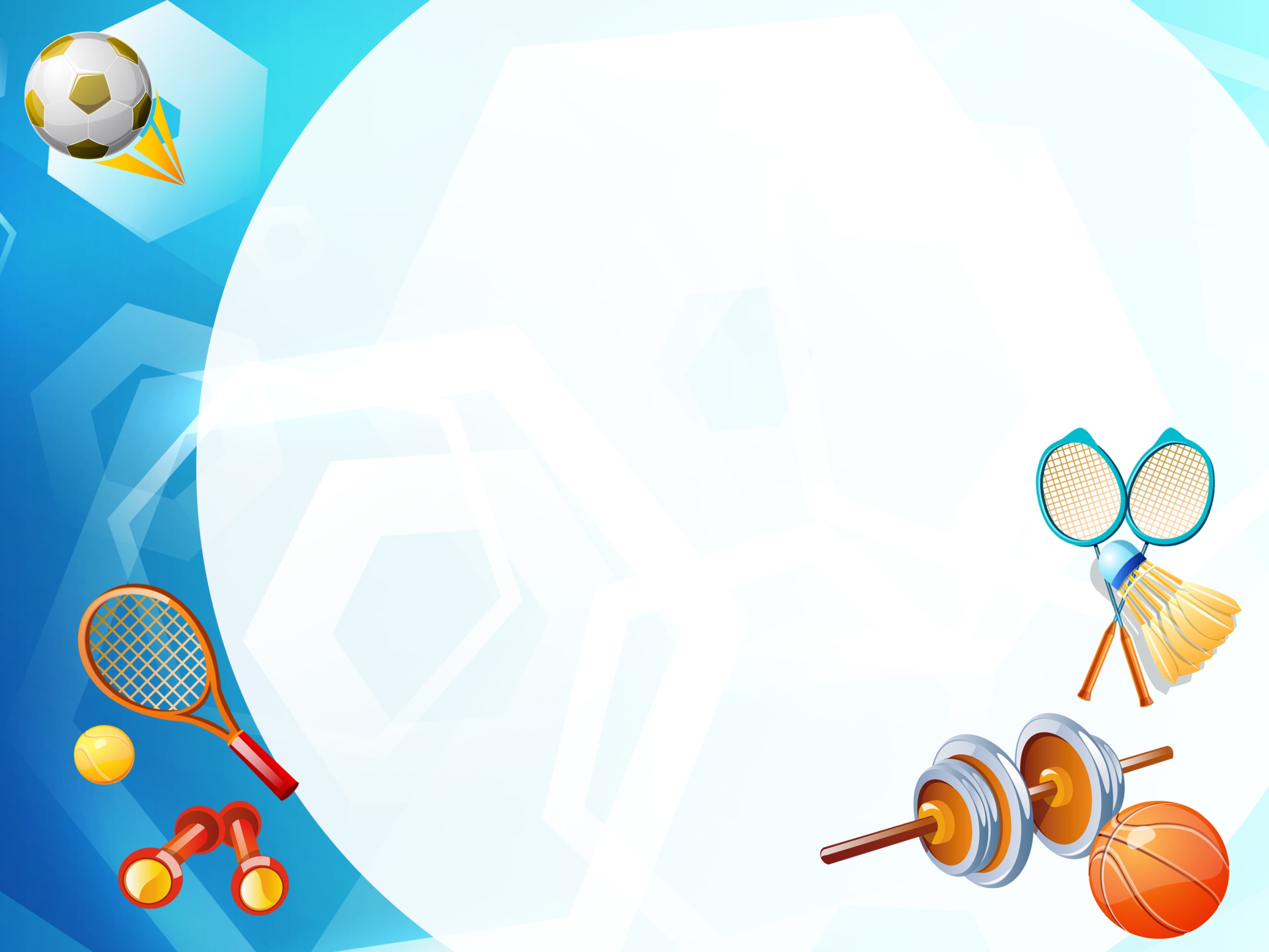 Ответ на задание № 6. 
Составные части физкультурного занятия:
1.Вводная часть
2.Общеразвивающие упражнения (ОРУ)
3. Основные виды движения (ОВД)
4.Подвижная игра
5. Заключительная часть
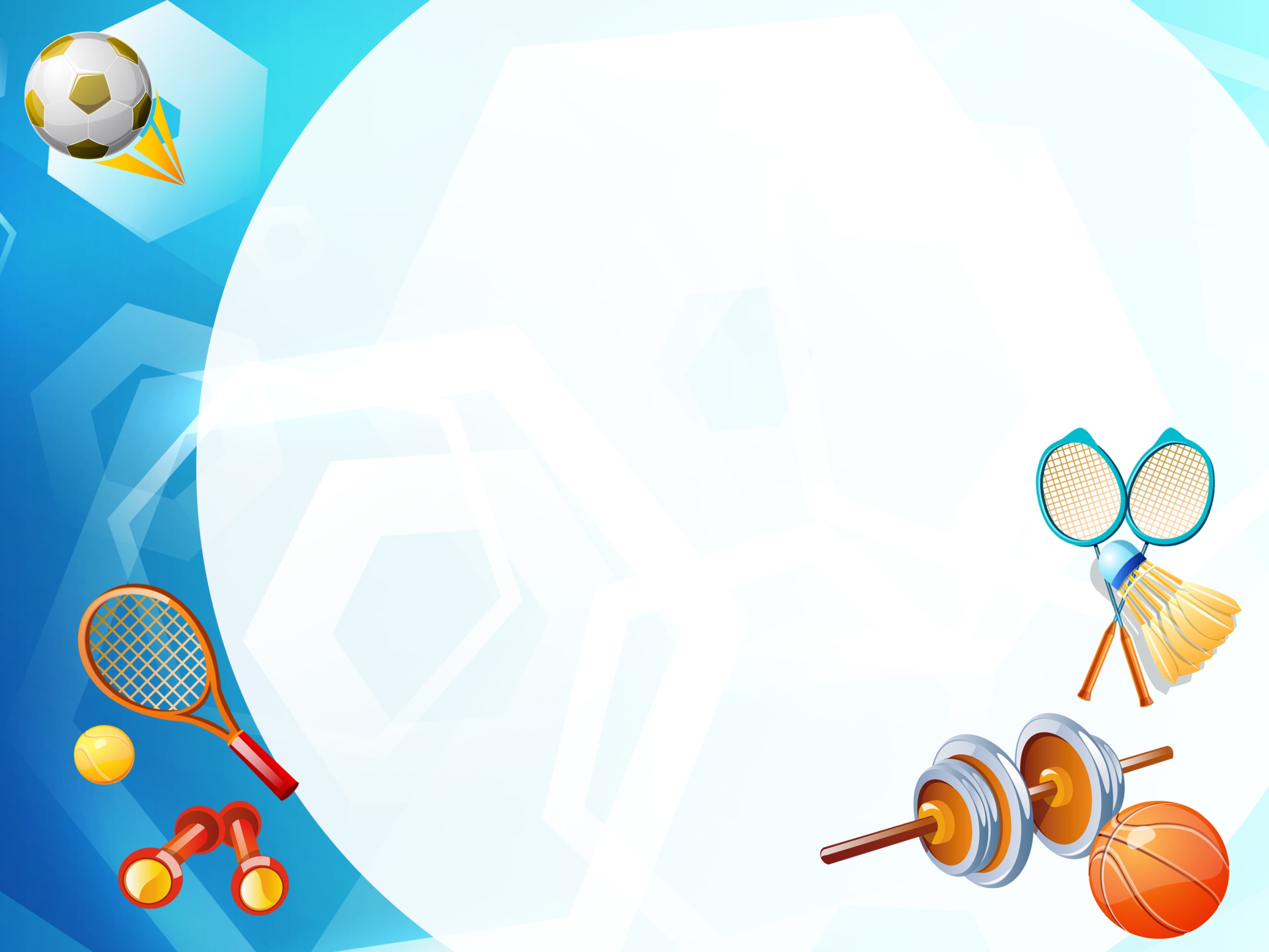 Задание № 7.
 

Перечислить здоровьесберегающие технологии. Кто больше?
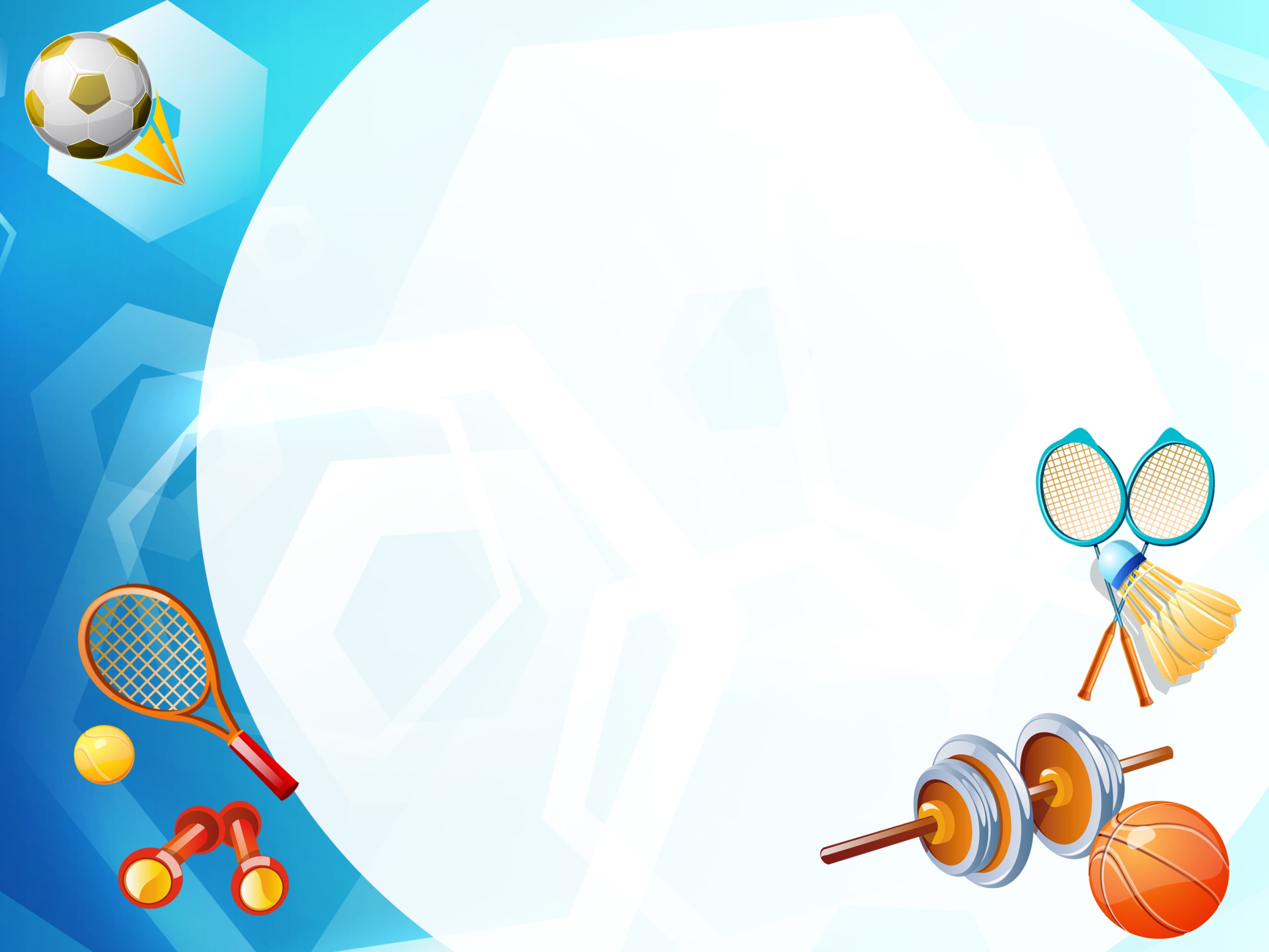 Три группы здоровьесберегающих технологий:
1. Технологии сохранения и стимулирования здоровья: Стретчинг, ритмопластика, динамические паузы, подвижные и спортивные игры, релаксация, технологии эстетической направленности, гимнастика пальчиковая, гимнастика для глаз, гимнастика дыхательная, гимнастика бодрящая, гимнастика корригирующая, гимнастика ортопедическая. 
2. Технологии обучения здоровому образу жизни: Физкультурное занятие, проблемно-игровые (игротреннинги и игротерапия, коммуникативные игры, беседы из серии «Здоровье», самомассаж, точечный самомассаж, биологическая обратная связь (БОС) .
3. Коррекционные технологии: арттерапия, технологии музыкального воздействия, сказкотерапия, технологии воздействия цветом, технологии коррекции поведения, психогимнастика, фонетическая и логопедическая ритмика.
Ответ на задание № 7.
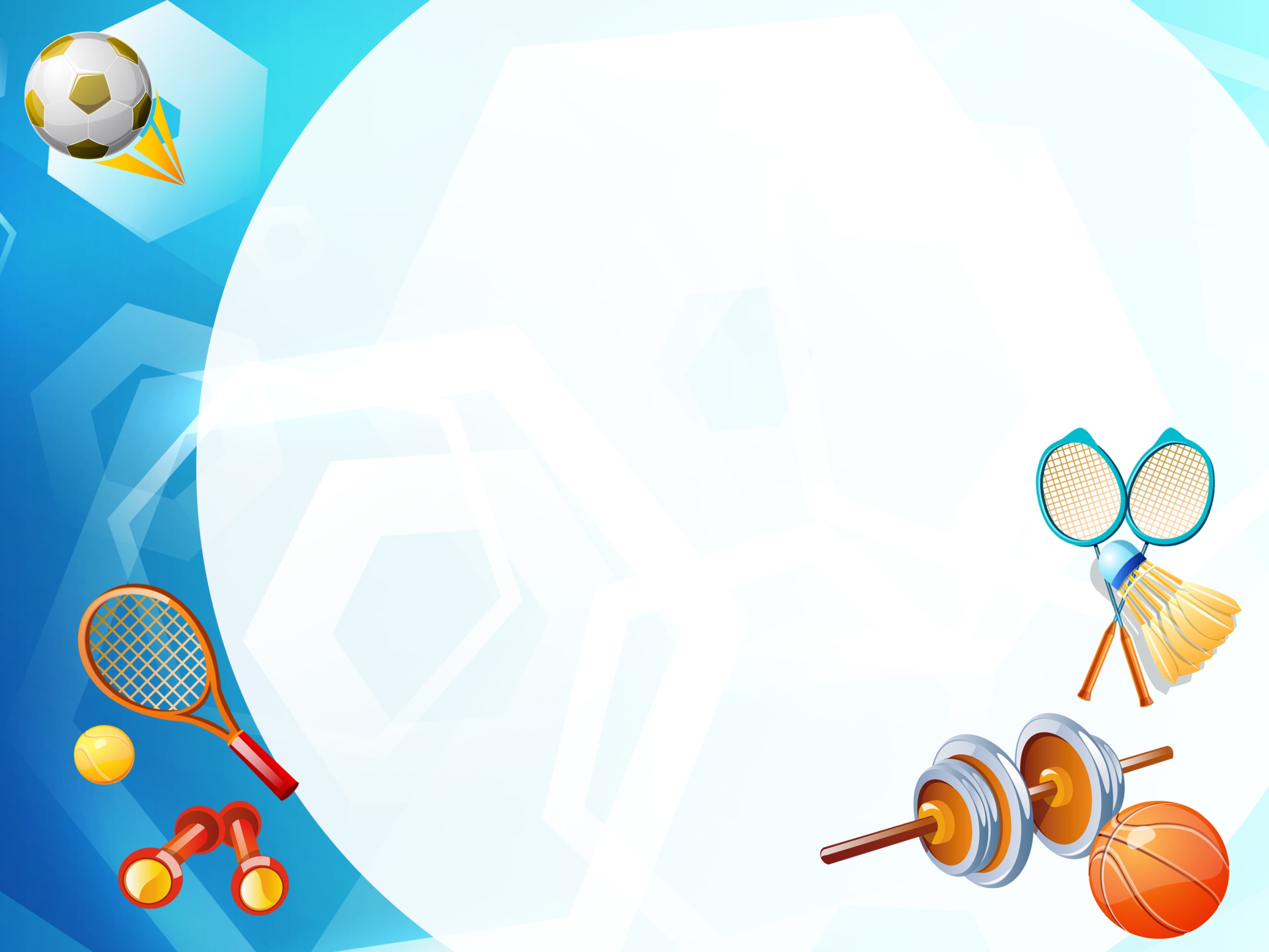 Задание № 8.
 Конкурс капитанов – конкурс физкультминуток.  
8.1.Назвать цель проведения физкультминуток. 
8.2.Кто больше вспомнит и физкультминуток,  провести со своей командой одну из физкультминуток.
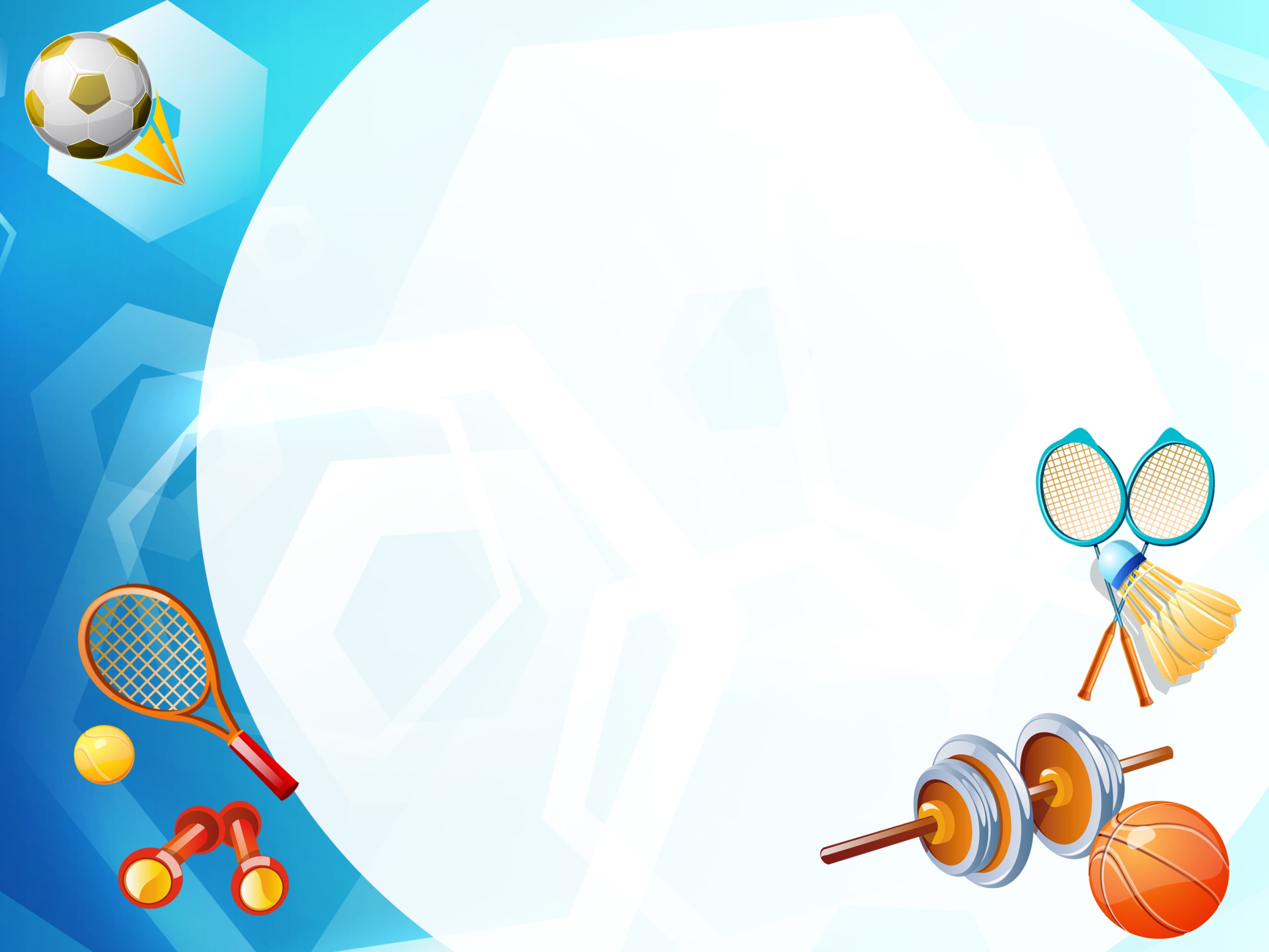 Ответ на задание № 8.
 Физкультминутки - динамические паузы,  проводимые на занятиях в ДОУ, состоящие из кратковременных упражнений, которые снимают напряжение, восстанавливают умственную работоспособность детей. Физминутки помогают расслабиться, улучшить кровообращение, снимают мышечную утомленность, успокаивают нервную систему. Обычно физкультурные паузы проводятся в течение 1-2 минуты, во время занятия.
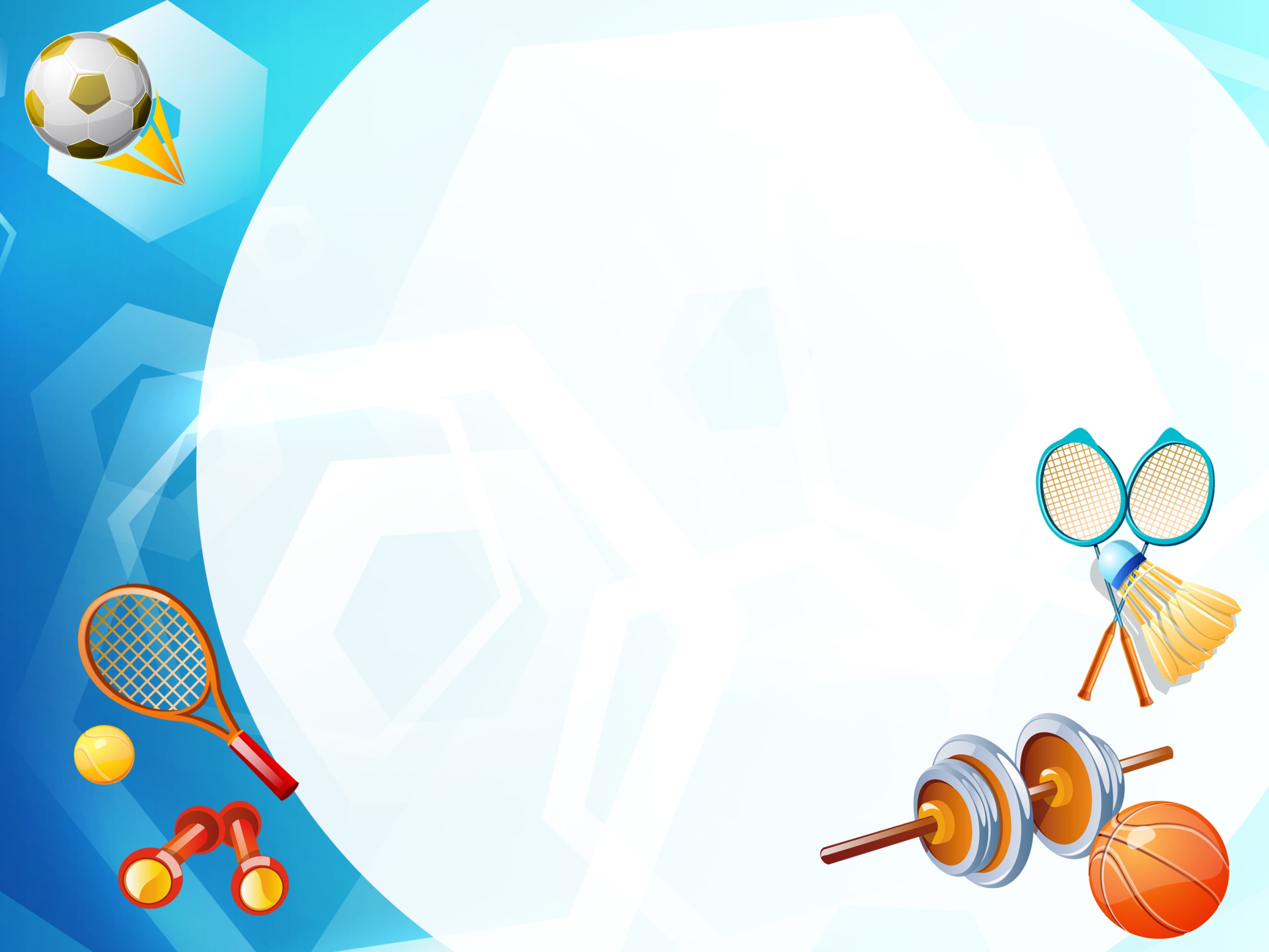 Задание № 9. 
Вспомнить пословицы о здоровье.
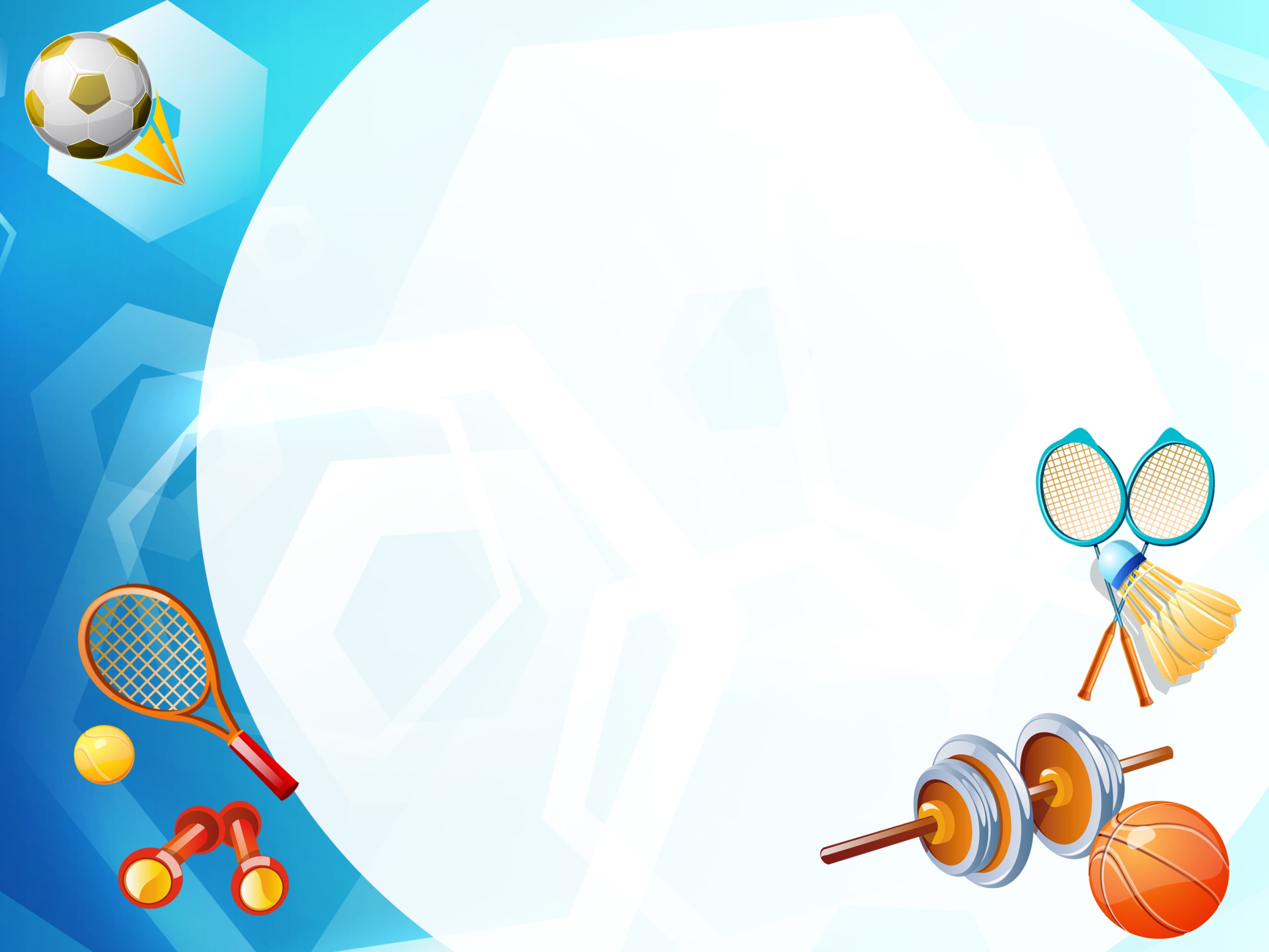 Задание № 10.  Поэтическое задание. Закончить стихотворение.
«Чтобы детям сладко спать…
«Лук, чеснок – вот это чудо…
«Трав душистый аромат…
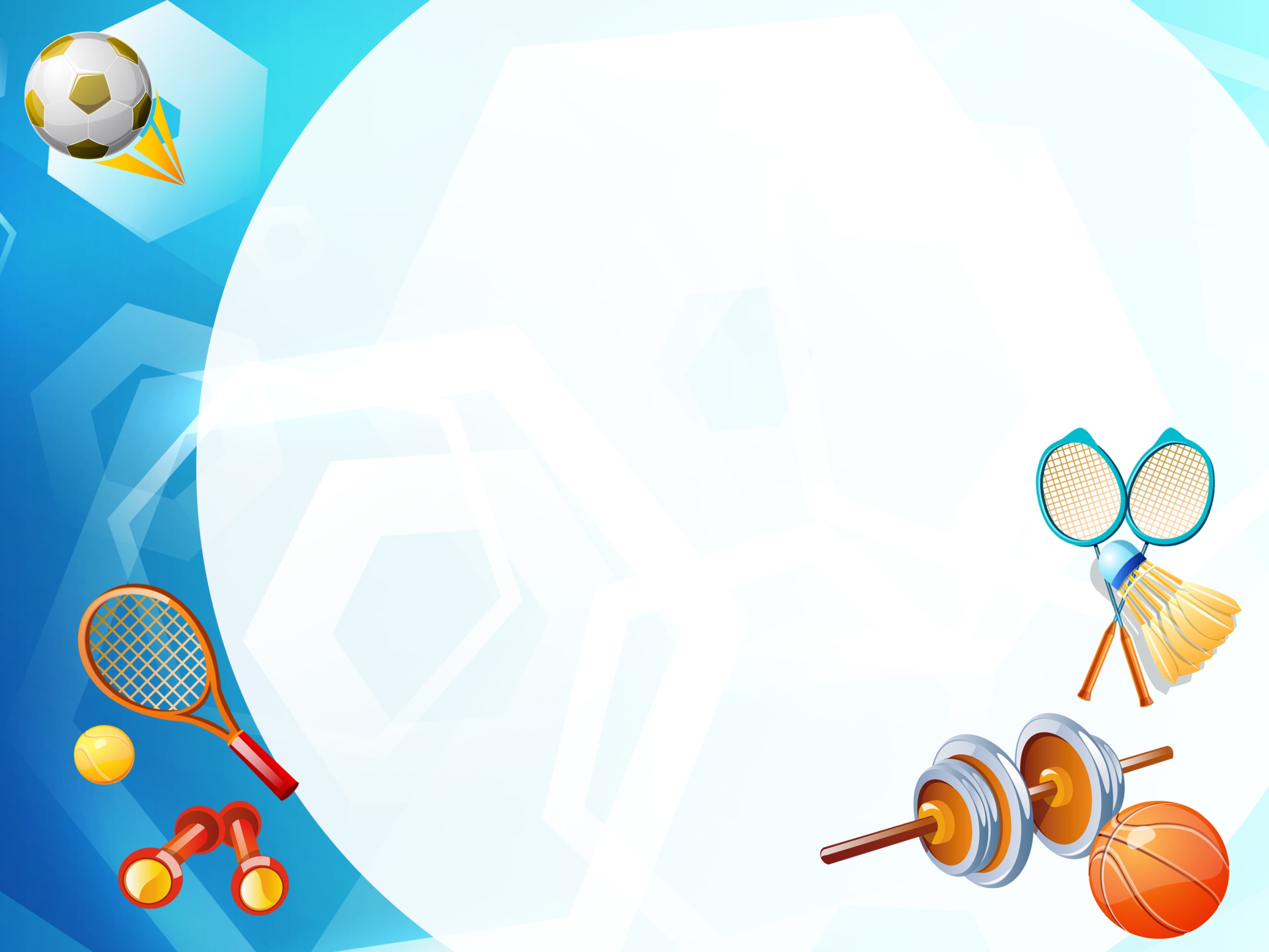 Ответы на задание № 10.
«Чтобы детям сладко спать,
Нужно музыку включать».
«Лук, чеснок – вот это чудо,
Ох, боится их простуда».
«Трав душистый аромат
Сон улучшит во сто крат»
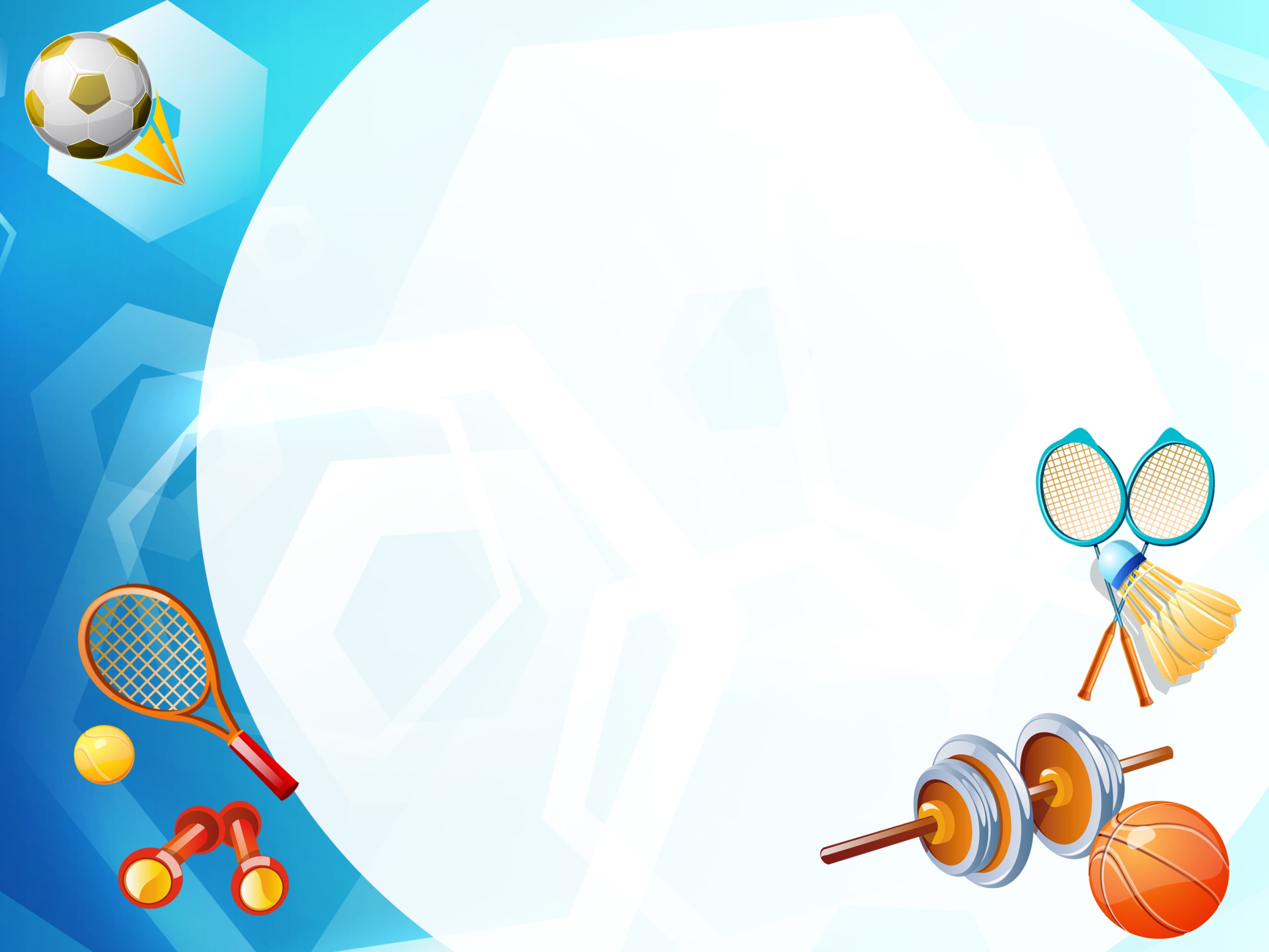 Задание № 11. 
Взаимодействие с семьей. 
Перечислить формы работы.
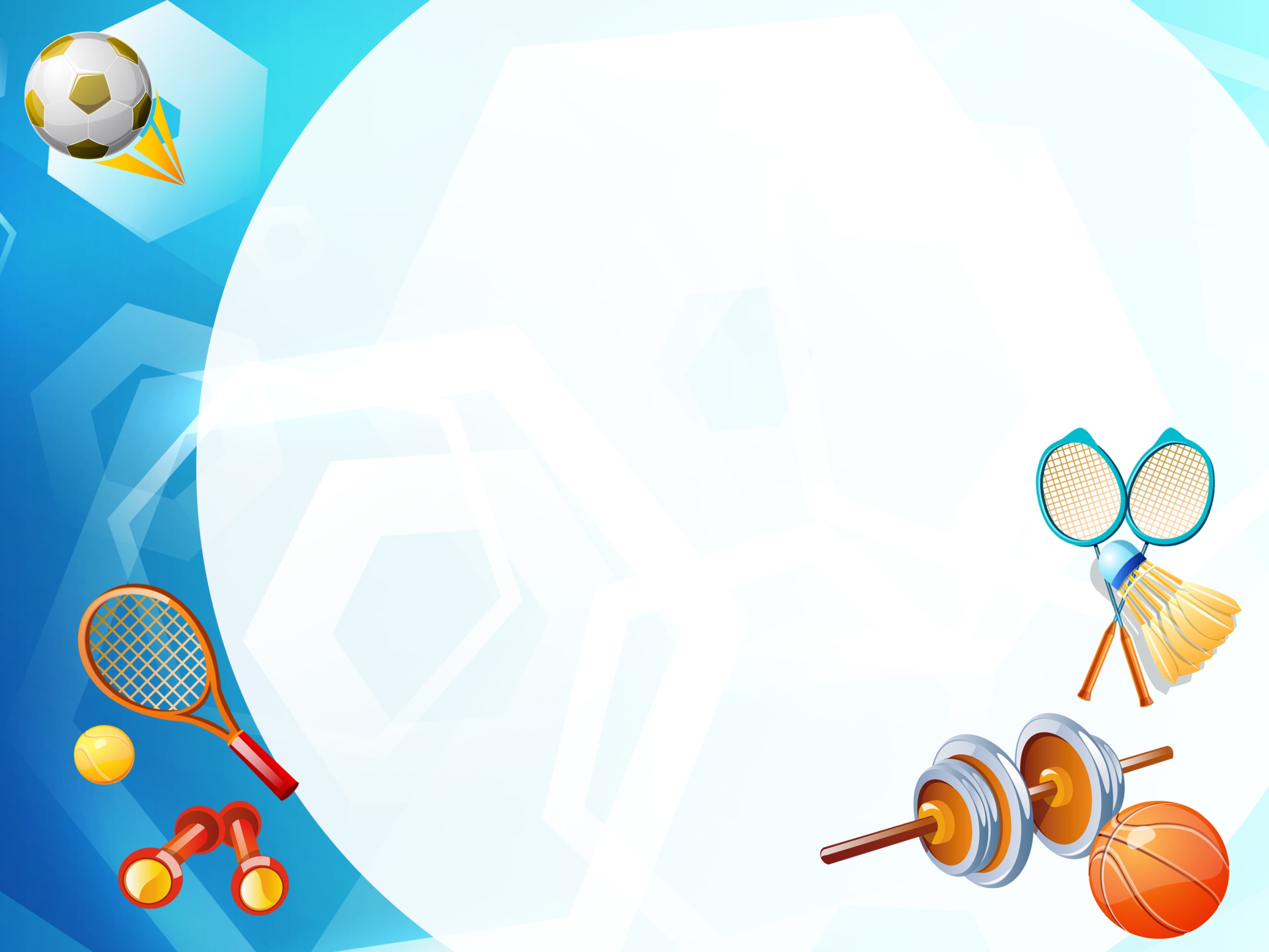 Ответ на задание № 11. 
Формы взаимодействия с семьями воспитанников:
Родительское собрание
Круглый стол
Конференция
Обучающий семинар
Семинар-практикум
Открытый показ
День открытых дверей
Информирование в электронном и неэлектронном пространстве
Консультация
Совместные мероприятия (праздники, досуги, конкурсы, соревноваения)
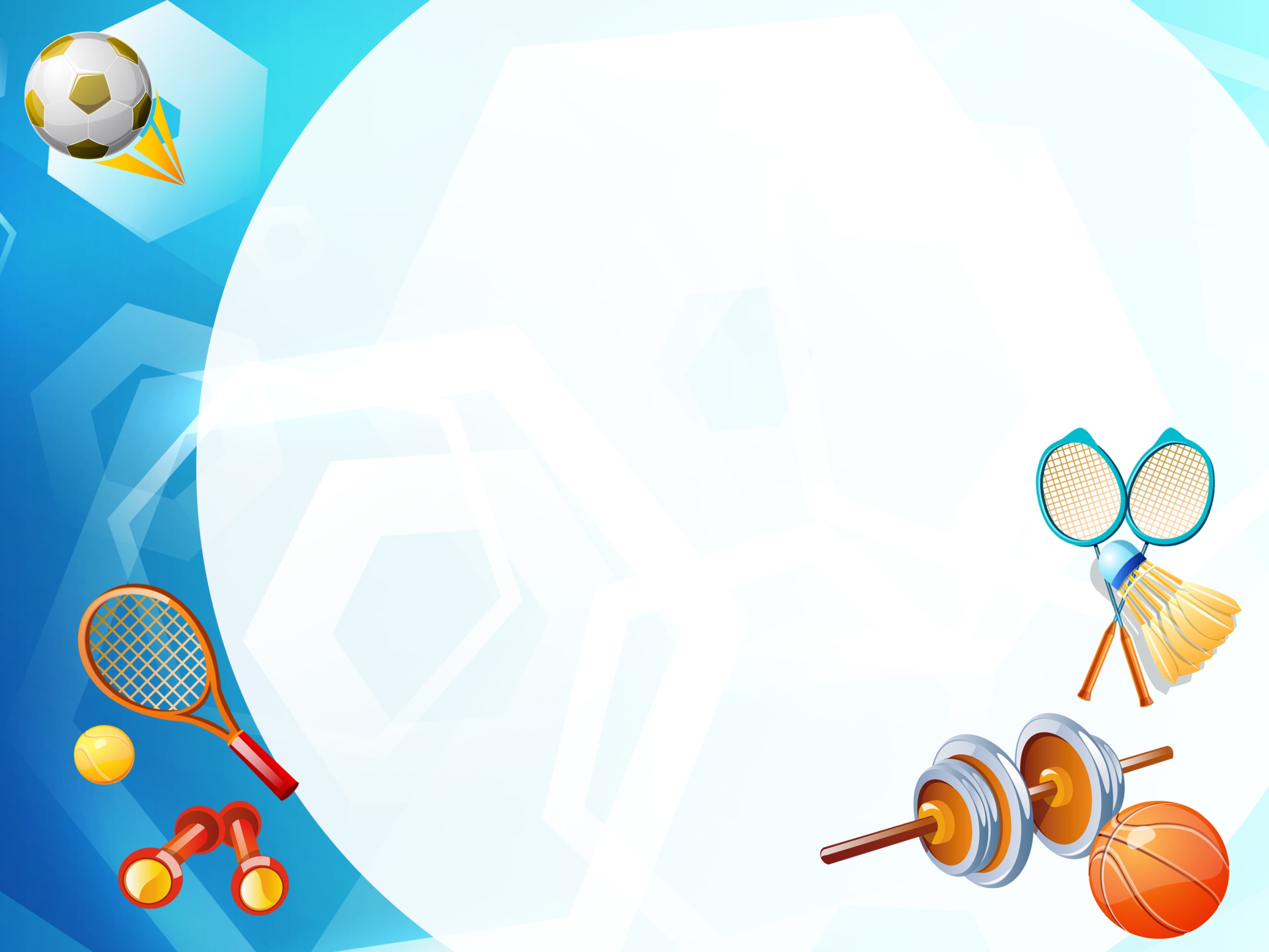 Рекламная пауза:
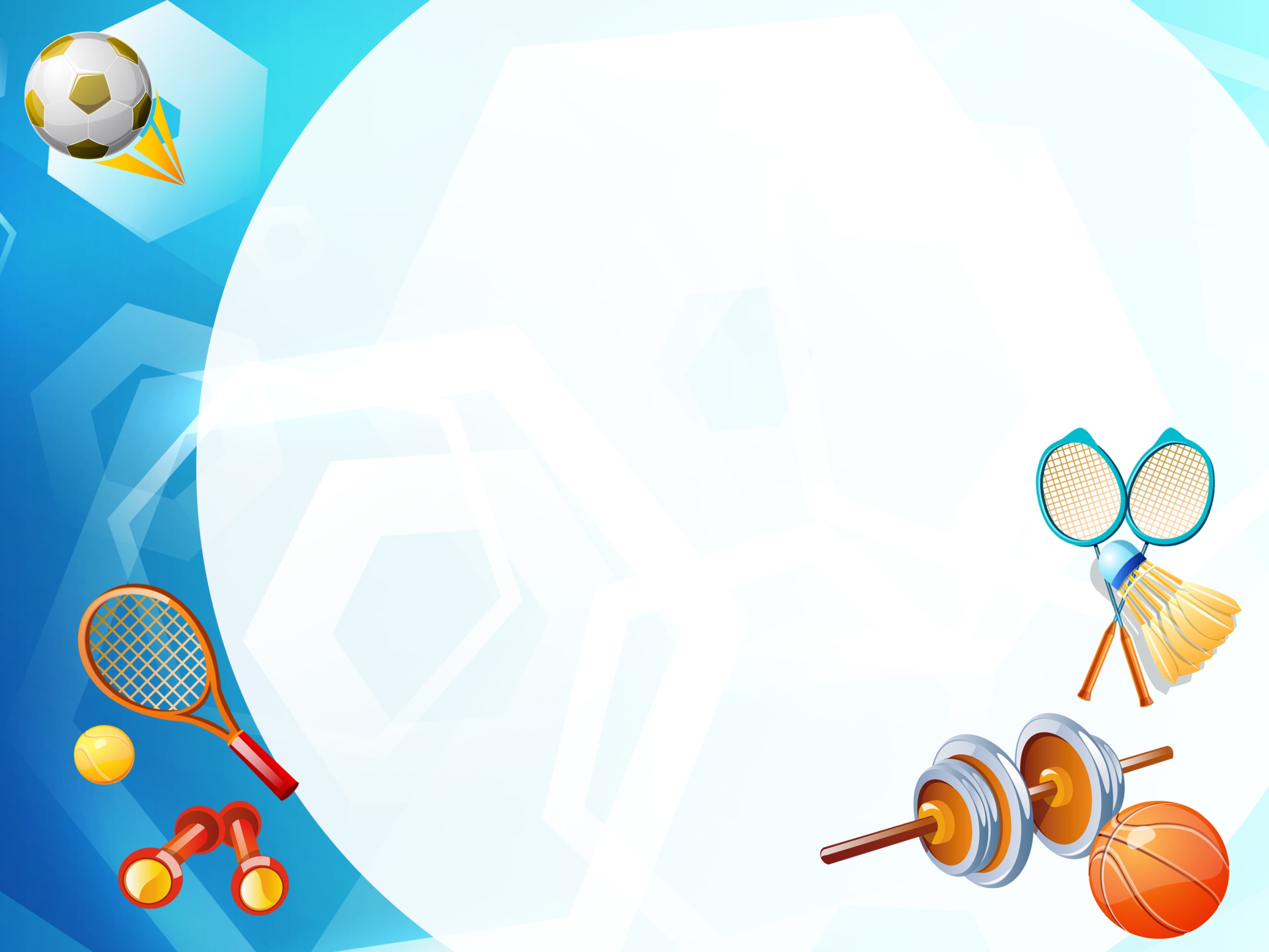 ВОТ НАСТАЛ МОМЕНТ ПРОЩАНЬЯ, 
БУДЕТ КРАТКОЙ НАША РЕЧЬ: «МЫ ЖЕЛАЕМ ВАМ ЗДОРОВЬЯ! ДО СЧАСТЛИВЫХ НОВЫХ ВСТРЕЧ!»